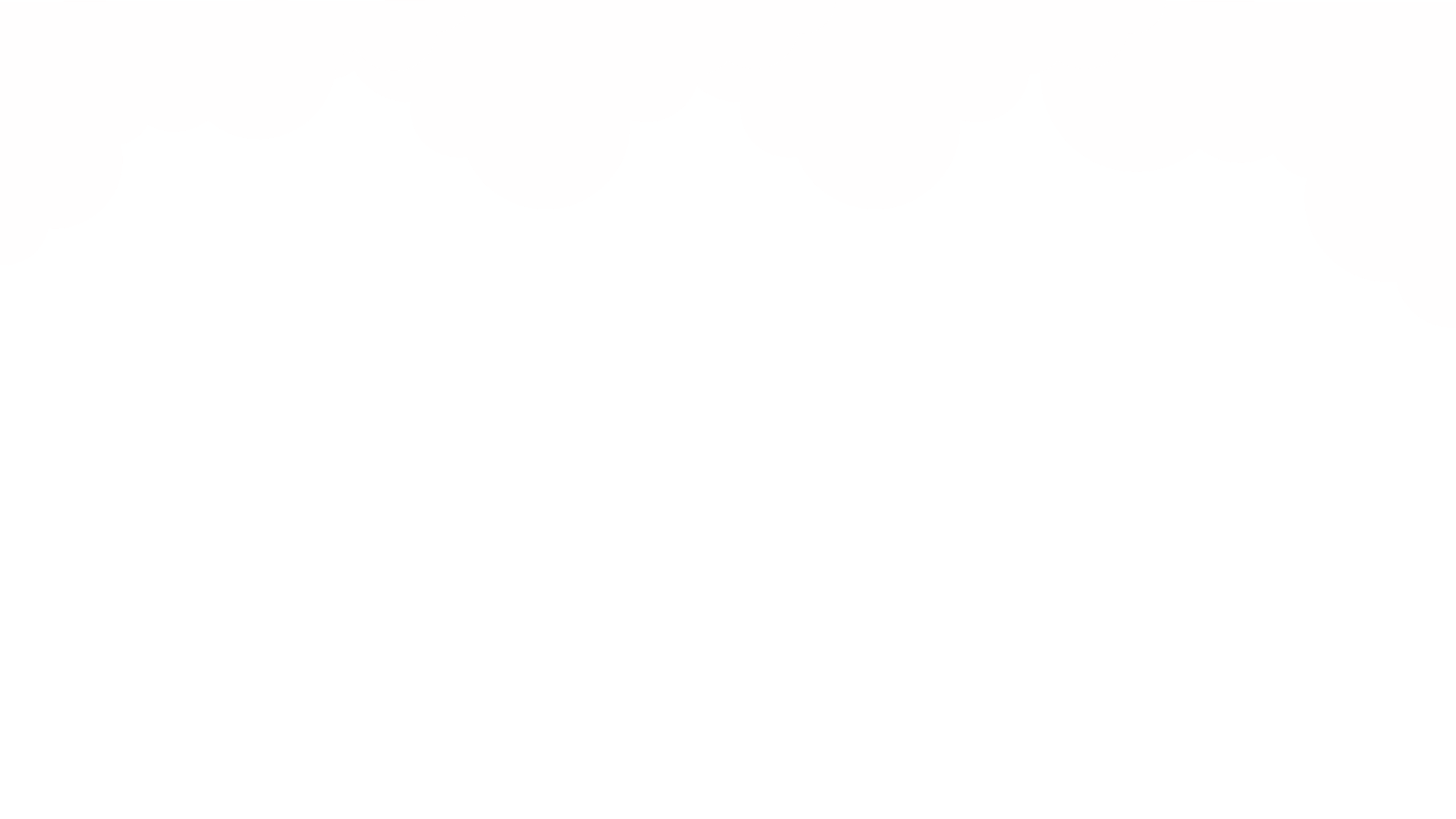 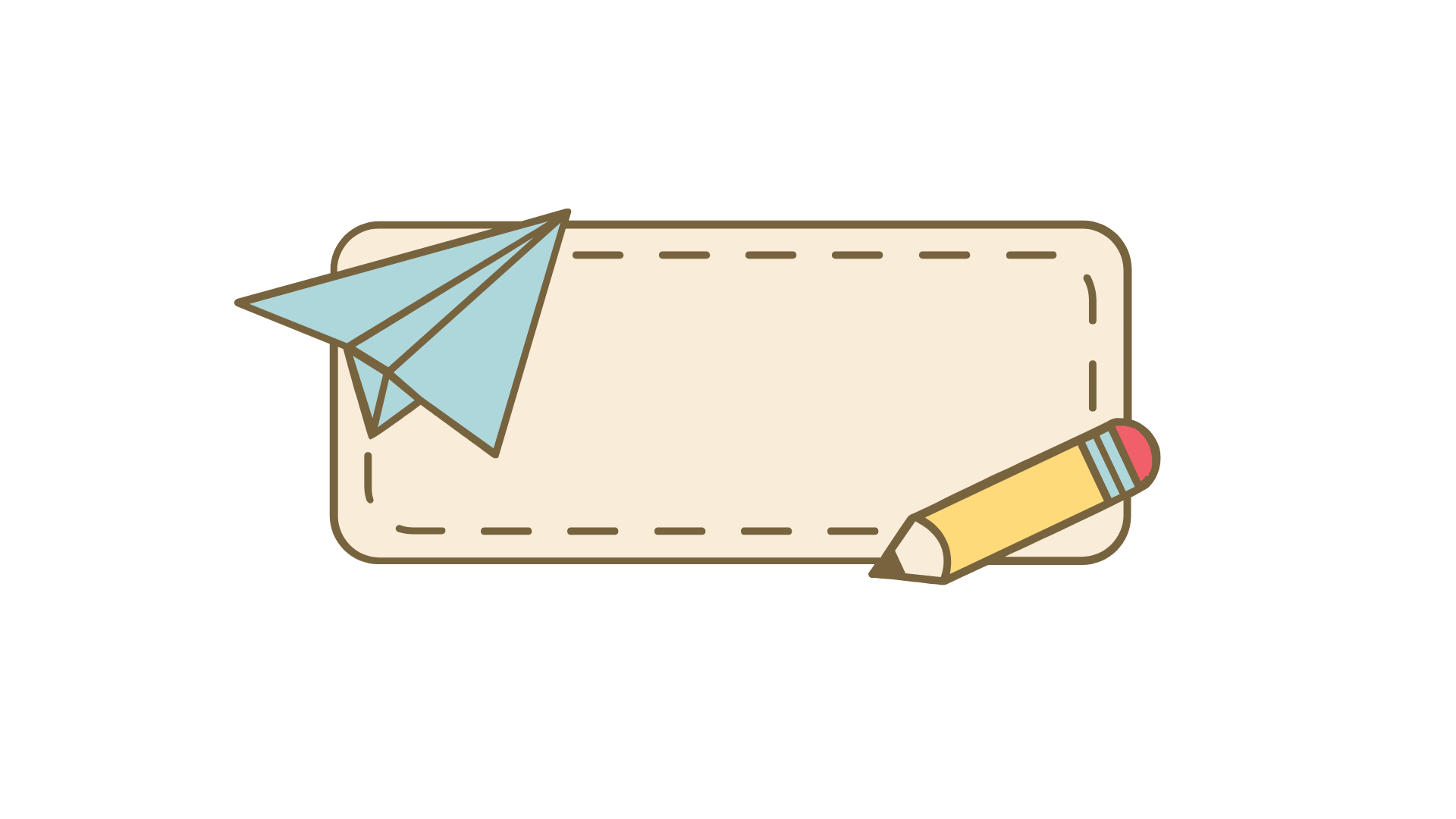 MÔN TOÁN
MÔN TOÁN
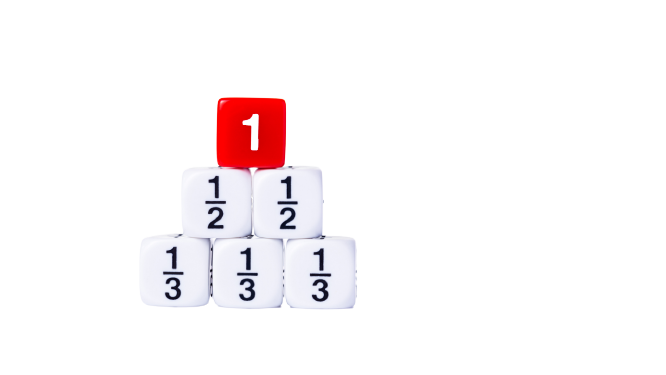 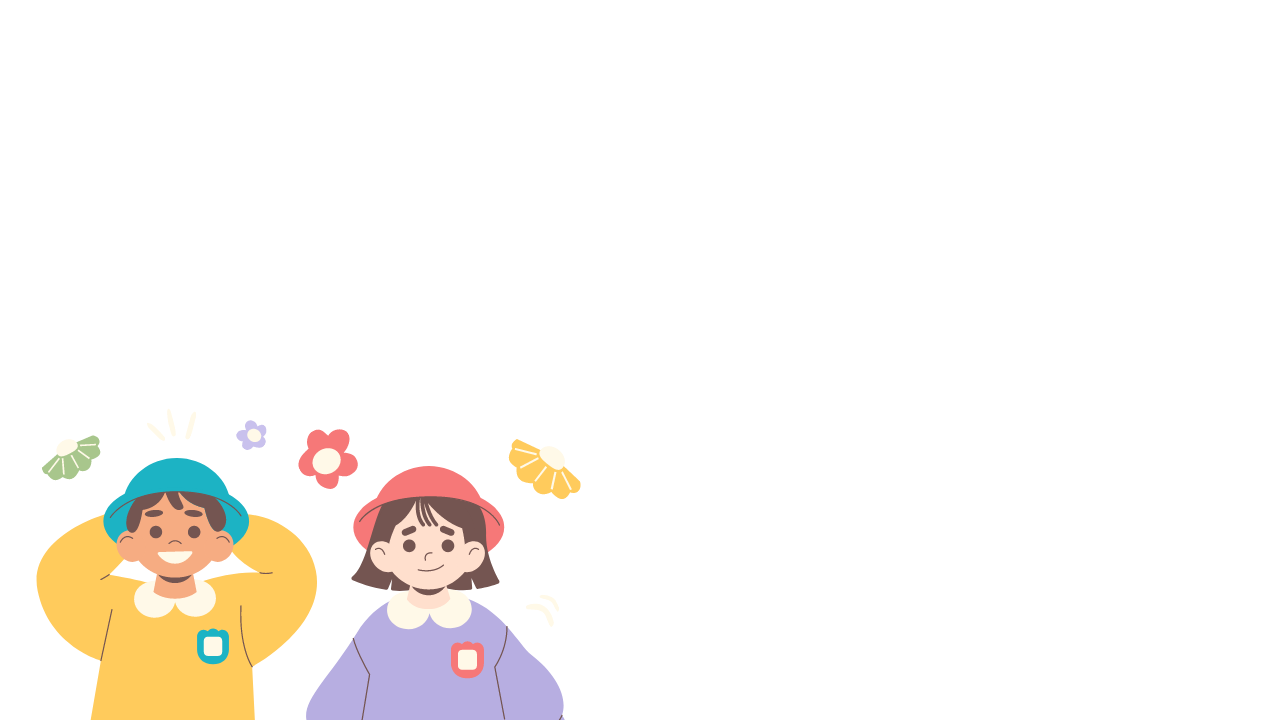 KTUTS
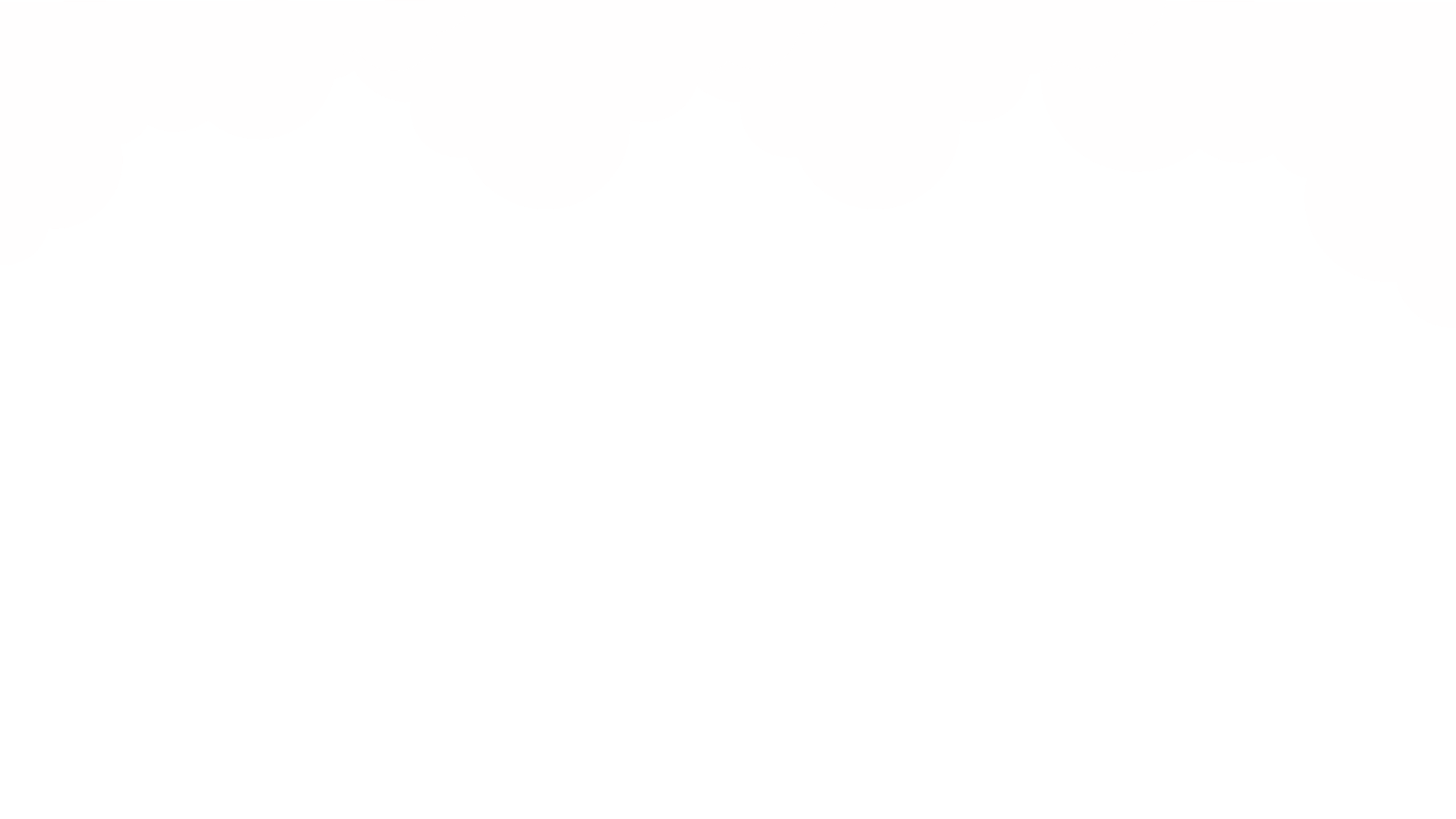 KTUTS
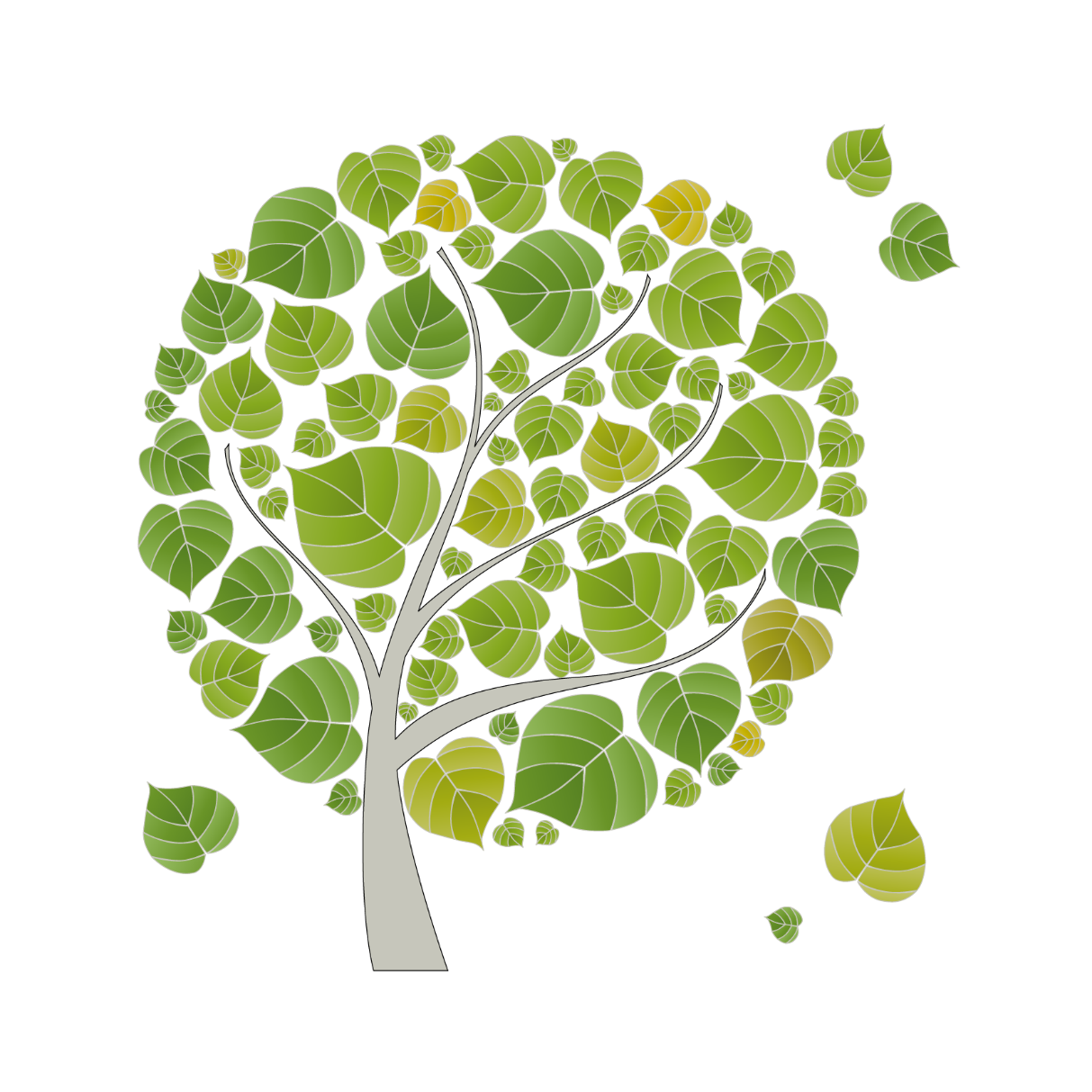 KHỞI ĐỘNG
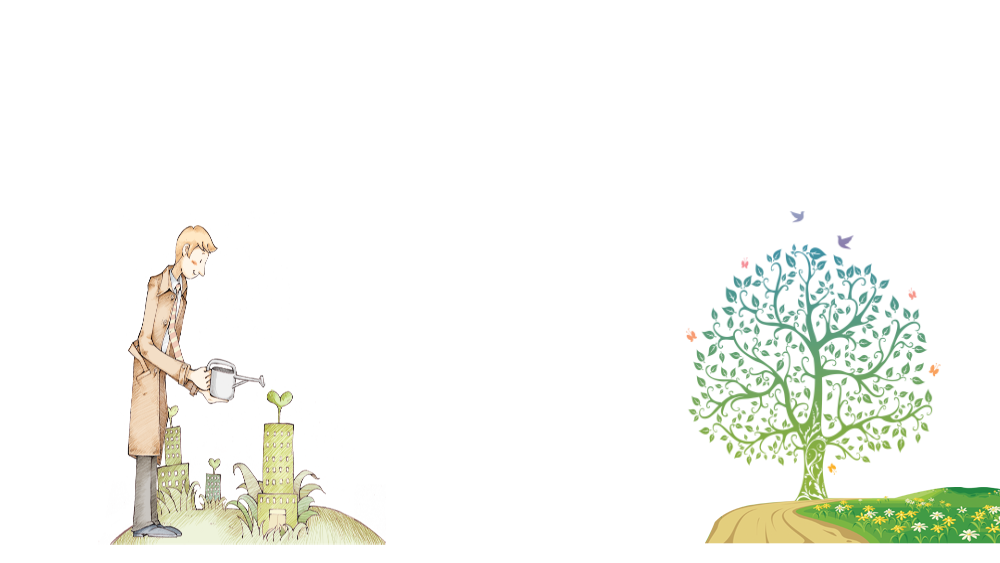 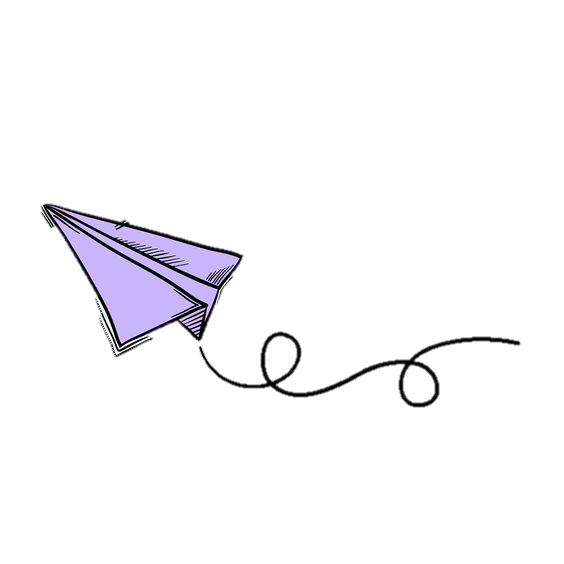 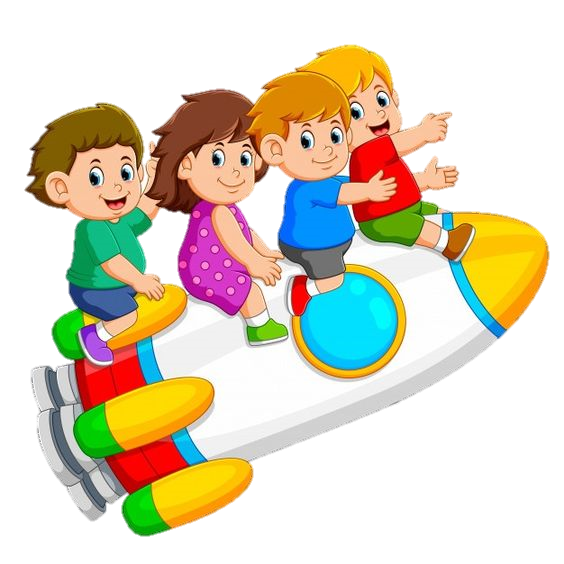 HỘP QUÀ BÍ ẨN
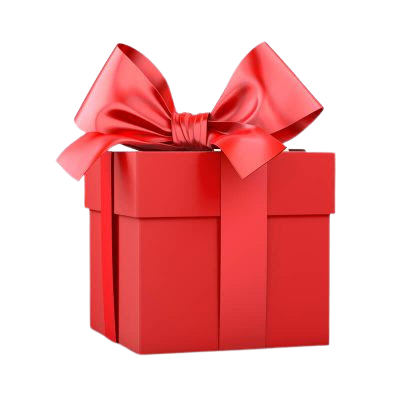 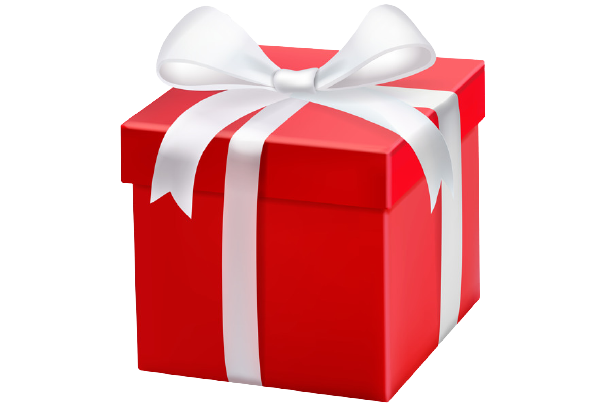 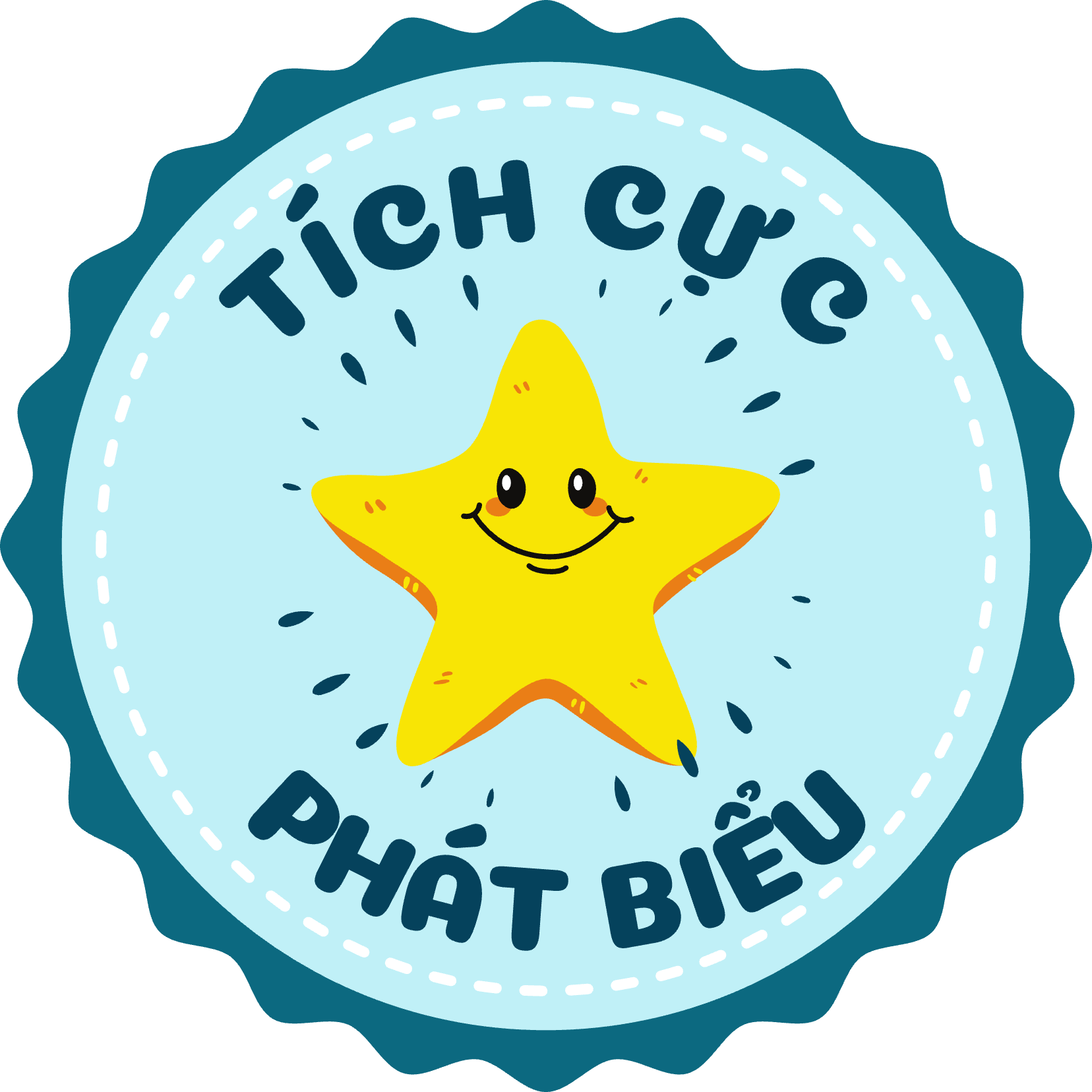 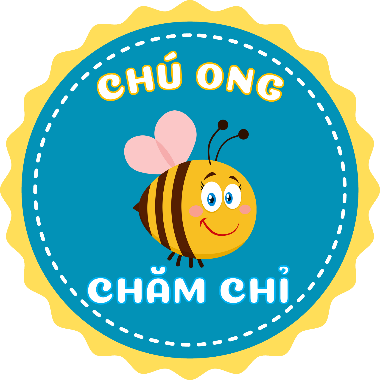 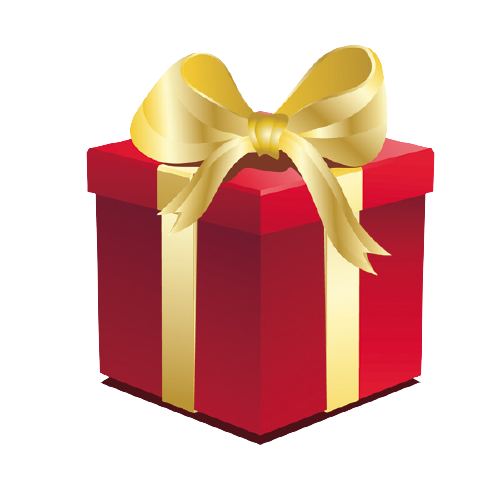 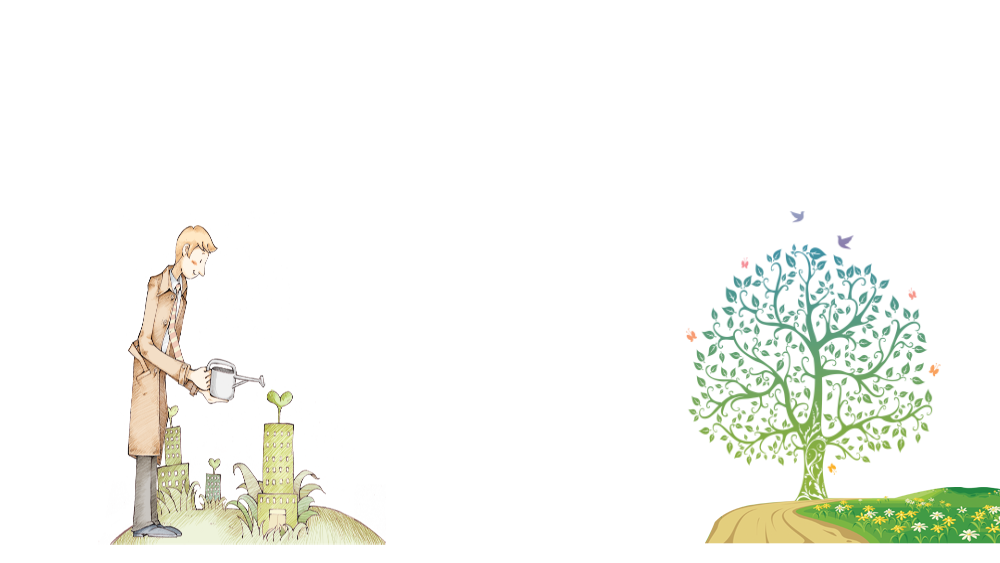 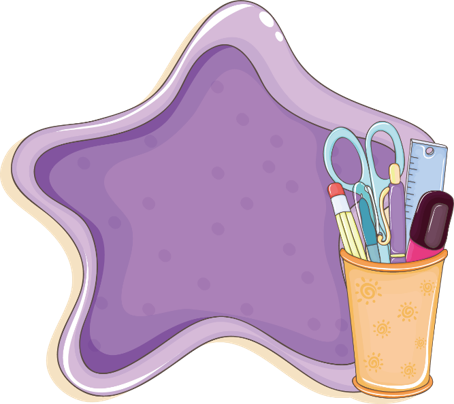 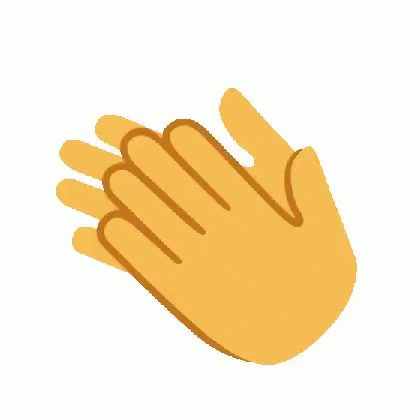 [Speaker Notes: Click vào từng hộp quà]
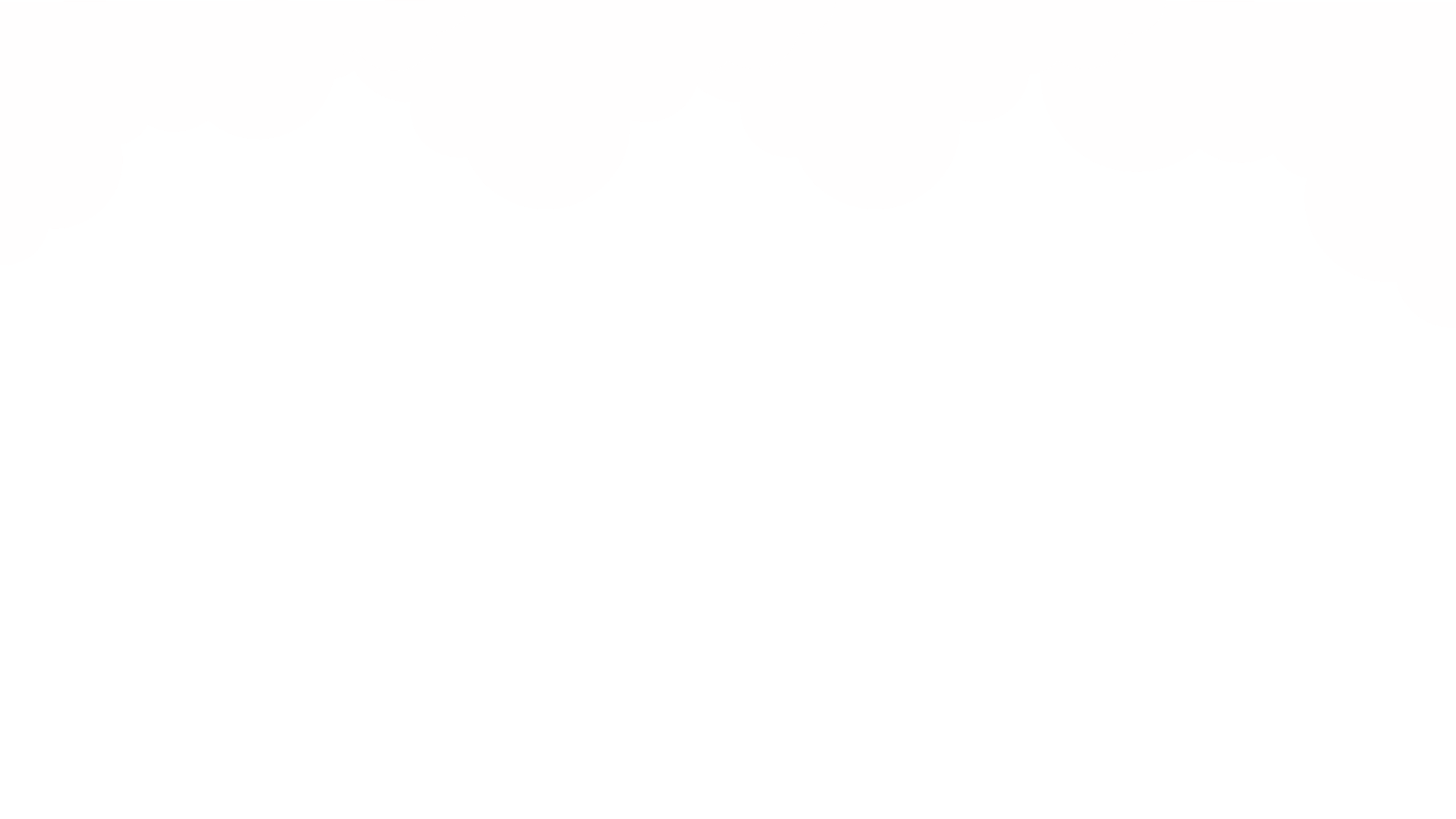 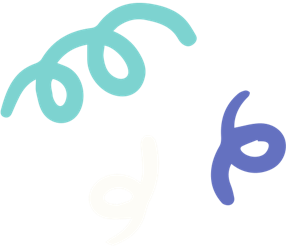 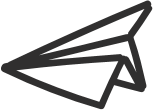 QUY ĐỒNG MẪU SỐ 
CÁC PHÂN SỐ
MÔN TOÁN
QUY ĐỒNG MẪU SỐ
CÁC PHÂN SỐ
MÔN TOÁN
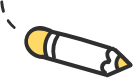 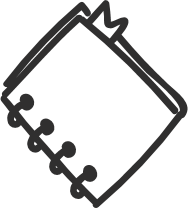 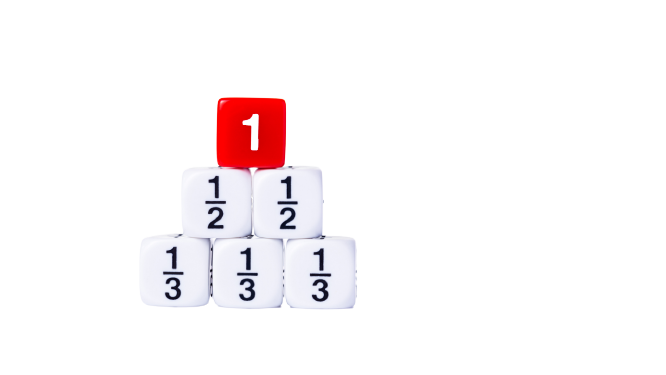 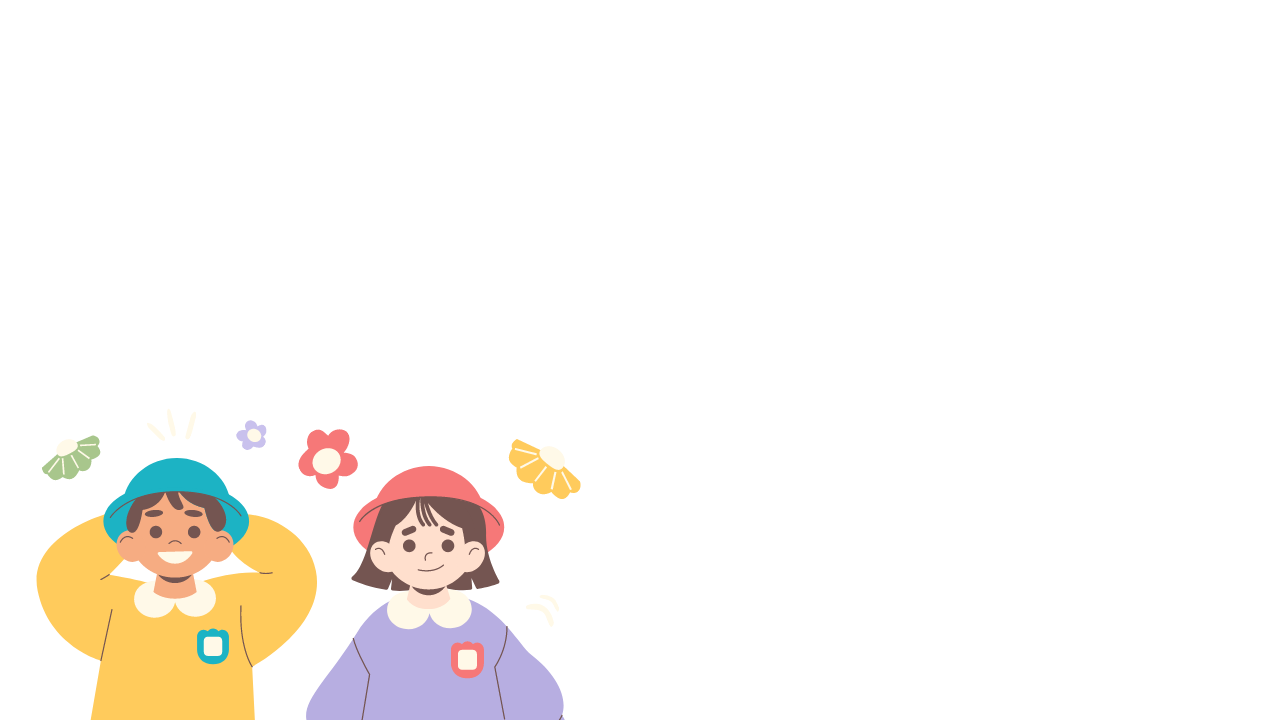 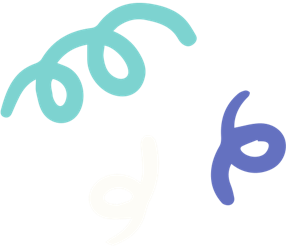 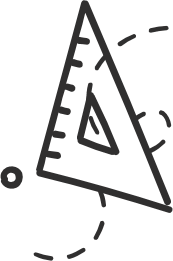 1
2
1
2
3
5
3
5
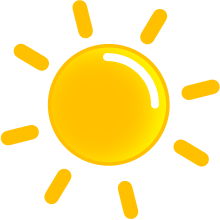 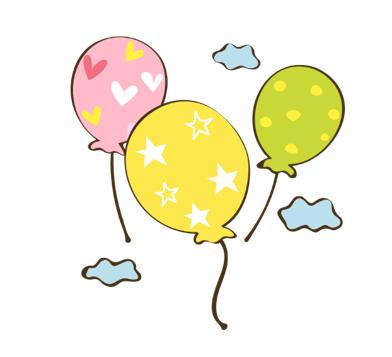 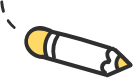 a.Cho hai phân số        và         .
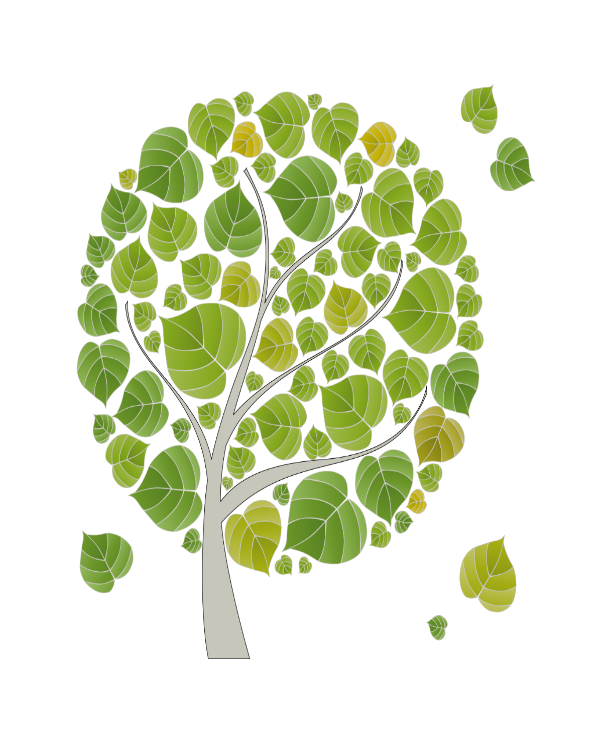 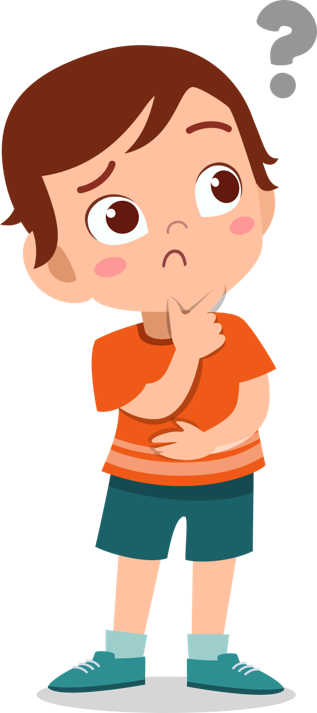 ;
Hãy tìm hai phân số có cùng mẫu số,
 trong đó một phân số bằng         
Và một phân số bằng
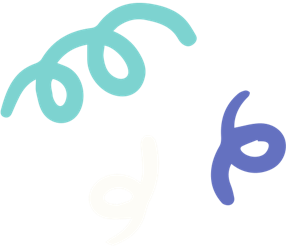 Dựa vào tính chất cơ bản của phân số, ta có:
Hai phân số          và         có điểm gì giống nhau?
2
5
Hãy tìm hai phân số có cùng mẫu số, trong đó một
 phân số bằng         và một phân số bằng
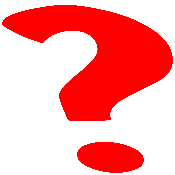 Dựa vào tính chất cơ bản của phân số, ta có:
1
1
1 x 5
2 x 3
2
5
6
3
3
3 x 5
5 x 3
=
=
=
=
5
15
15
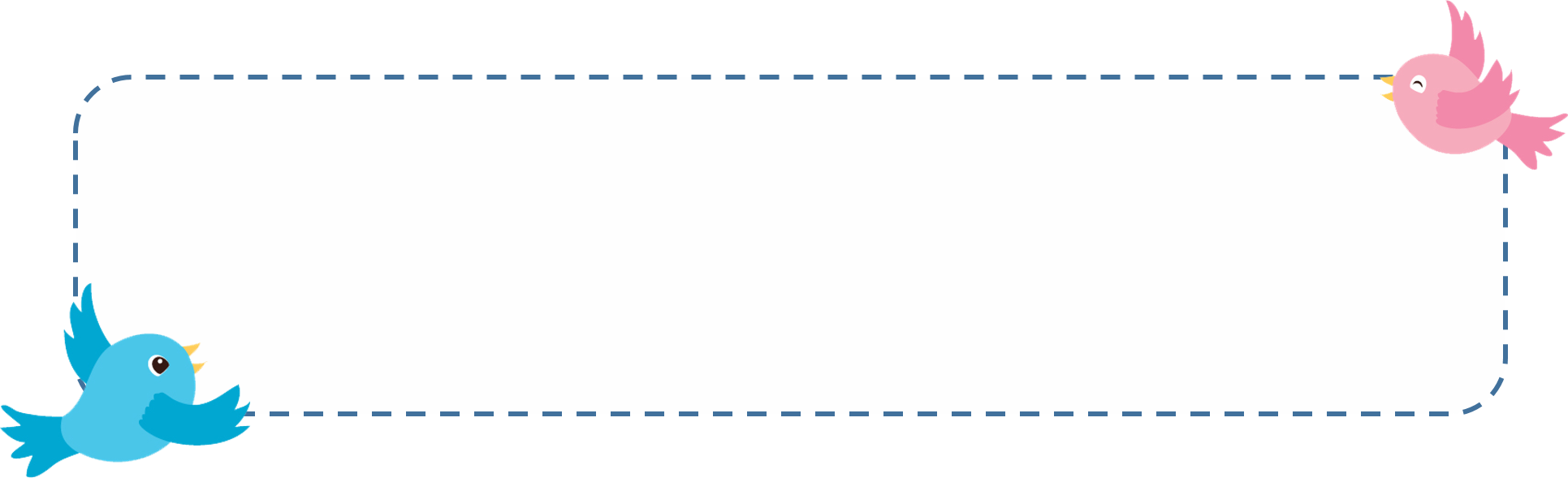 Dựa vào tính chất cơ bản của phân số, ta có:
=
=
=
=
15
15
1
1 x 5
2 x 3
6
2
5
6
5
6
5
3
3 x 5
5 x 3
15
5
15
15
15
15
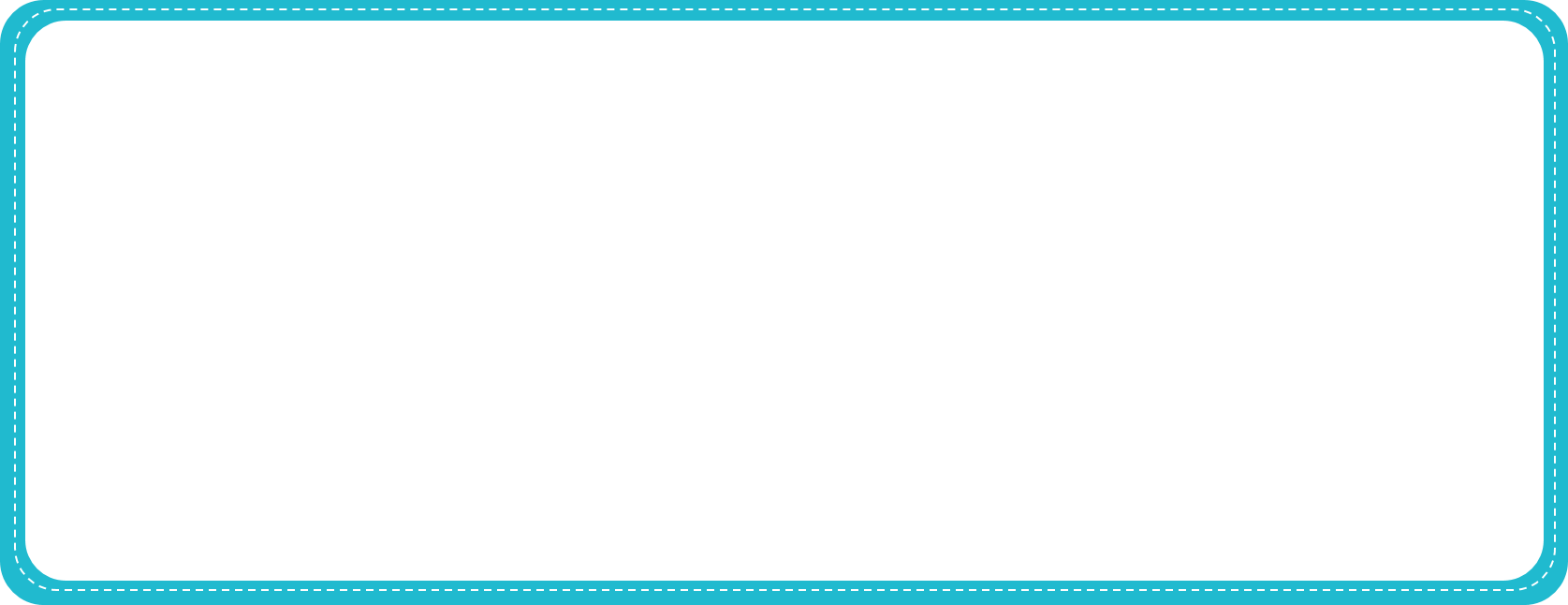 15
*Hai phân số        và           có cùng mẫu số là 15.
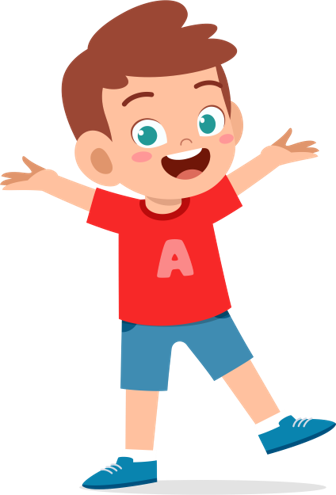 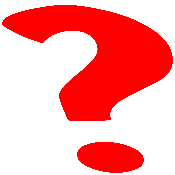 Hai phân số          và         có điểm gì giống nhau?
1 x 5
2 x 3
2
1
5
6
;
=
=
=
=
3 x 5
5 x 3
5
15
3
15
Ta có:
;
Vậy
=
=
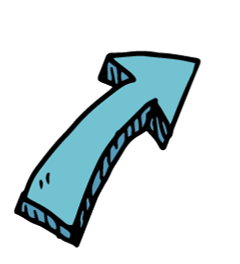 1
1
1
2
5
6
2
5
6
2
Hai phân số       và        đã được quy đồng mẫu số thành hai phân số          và         .
3
3
3
5
15
15
5
15
15
5
*15 gọi là mẫu số chung của hai phân số       và        .
1 x 5
2 x 3
2
1
5
6
;
=
=
=
=
3 x 5
5 x 3
5
15
3
15
Cách quy đồng mẫu số các phân số
5
3
5
3
*Ta lấy tử số và mẫu số của phân số       nhân với mẫu số của phân số      .
01
1
1
2
2
3
3
5
5
02
*Ta lấy tử số và mẫu số của phân số       nhân với mẫu số của phân số      .
0.5 秒延迟符，无
意义，可删除.
GHI NHỚ
Khi quy đồng mẫu số của hai phân số có thể làm như sau:
*Lấy tử số và mẫu số của phân số thứ nhất nhân với mẫu số của  phân số thứ hai.
01
*Lấy tử số và mẫu số của phân số thứ hai nhân với mẫu số của  phân số thứ nhất.
02
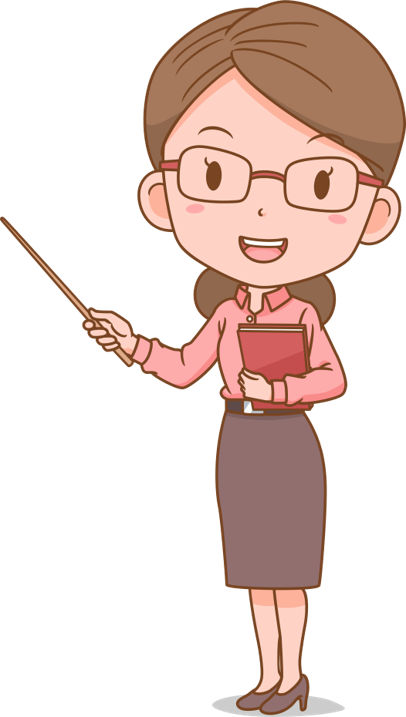 0.5 秒延迟符，无
意义，可删除.
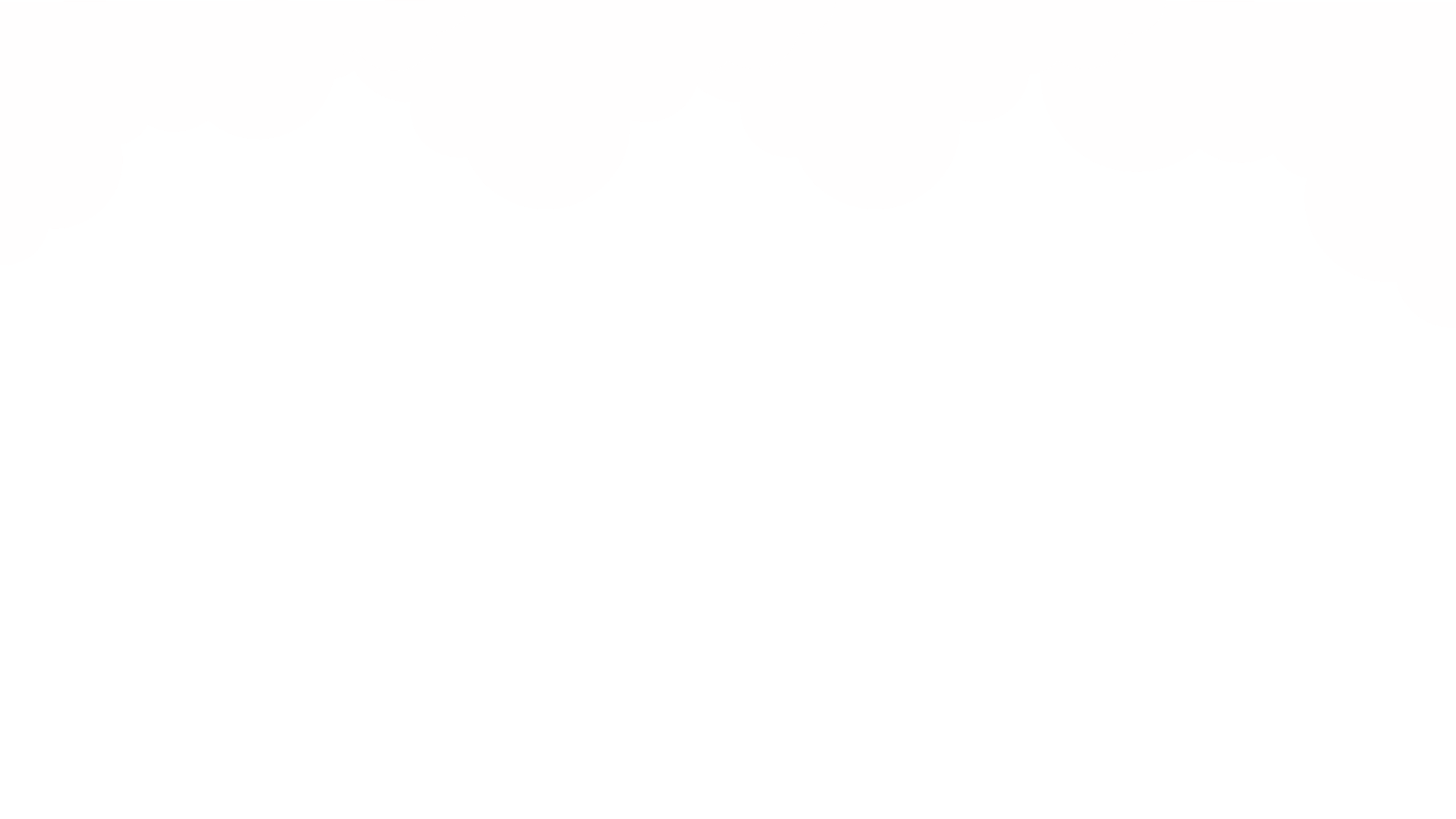 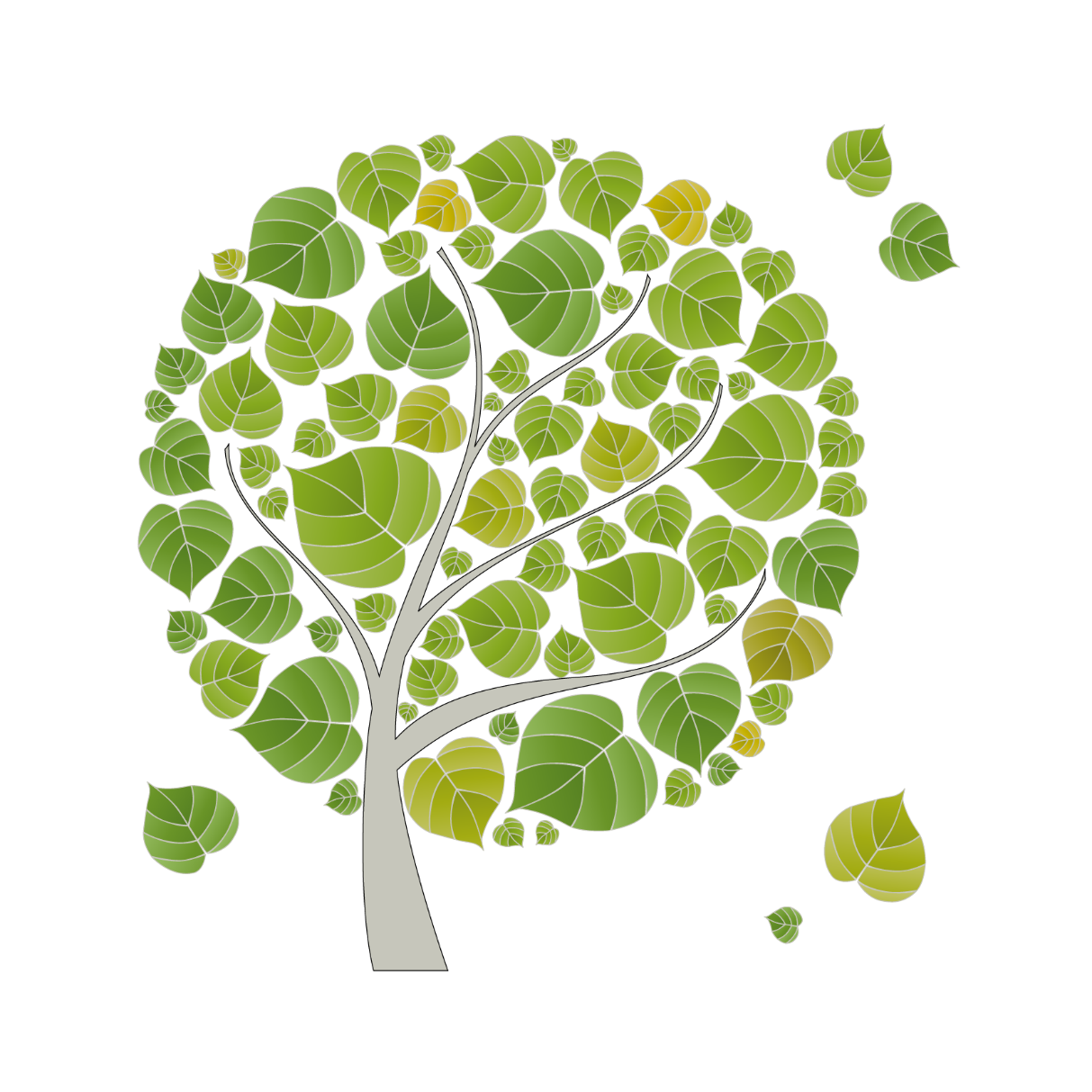 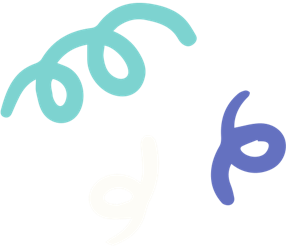 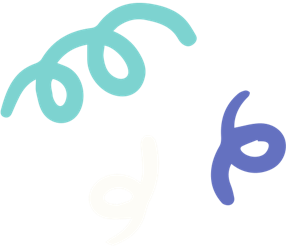 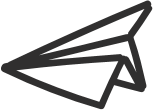 LUYỆN 
TẬP
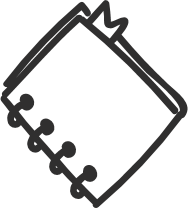 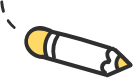 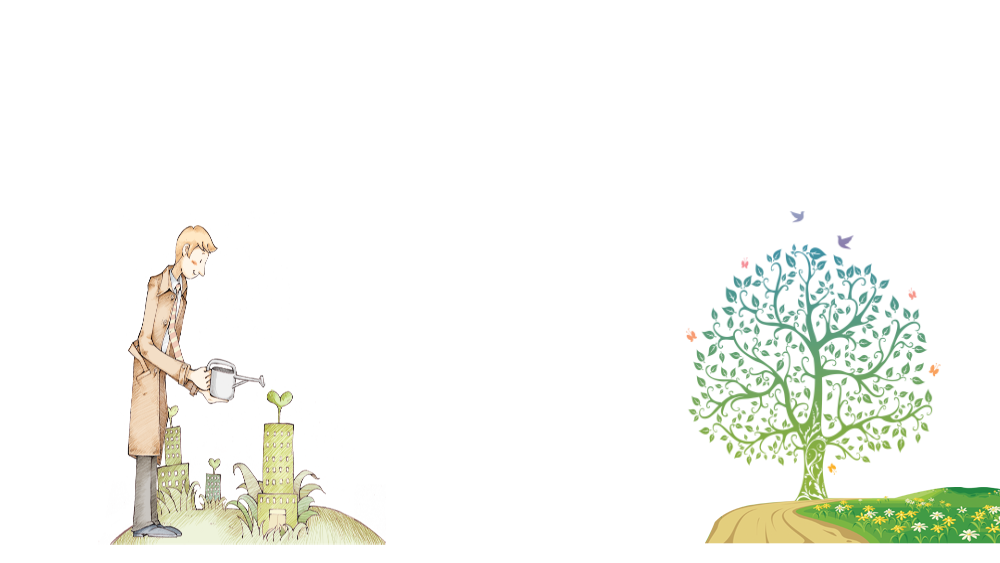 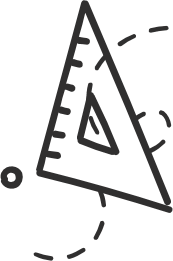 Quy đồng mẫu số các phân số:
Bài 1
và
và
và
a.
c.
b.
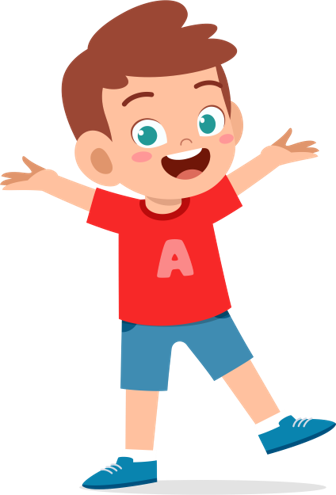 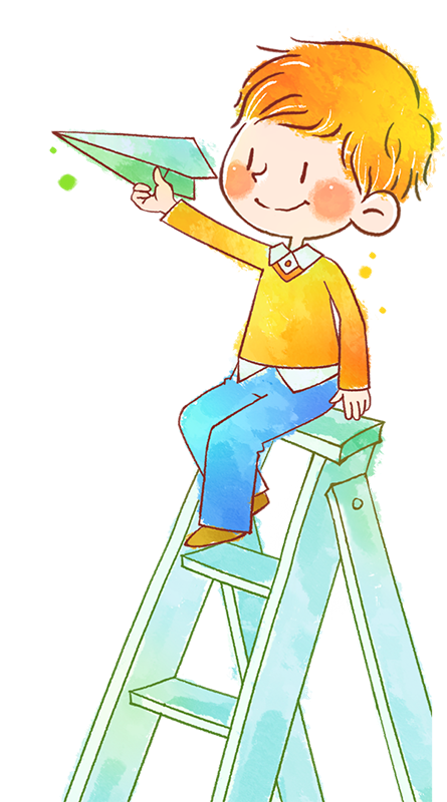 5
3
9
1
3
8
6
5
8
4
7
9
5 x 4
1 x 6
1
5
20
6
;
=
=
=
=
6 x 4
4 x 6
4
6
24
24
Quy đồng mẫu số các phân số:
MSC: 24
5
1
6
6
4
4
và
a.
Bài 1
6
4
Ta có:
5
1
20
6
6
4
24
24
Vậy QĐMS      và       được          và         .
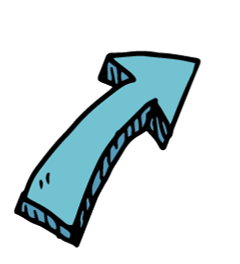 3 x 7
3 x 5
3
3
21
15
;
=
=
=
=
5 x 7
7 x 5
7
5
35
35
Quy đồng mẫu số các phân số:
MSC: 35
3
3
và
b.
Bài 1
5
7
Ta có:
21
15
3
3
35
35
5
7
Vậy QĐMS      và       được         và         .
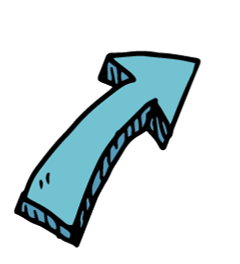 9 x 9
8 x 8
8
9
81
64
;
=
=
=
=
8 x 9
9 x 8
9
8
72
72
Quy đồng mẫu số các phân số:
MSC: 72
9
8
và
c.
Bài 1
8
9
Ta có:
9
8
81
64
8
9
72
72
Vậy QĐMS       và        được       và         .
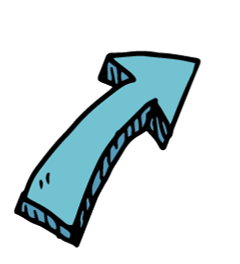 và
a)
b)
c)
và
và
Quy đồng mẫu số các phân số:
Bài 2
a)
và
Quy đồng mẫu số các phân số:
MSC: 55
Bài 2
Ta có:
;
Vậy QĐMS      và         được        và
b)
và
Quy đồng mẫu số các phân số:
MSC: 24
Bài 2
Ta có:
;
Vậy QĐMS      và         được        và         .
và
c)
Quy đồng mẫu số các phân số:
MSC: 24
Bài 2
Ta có:
;
Vậy QĐMS       và        được          và         .
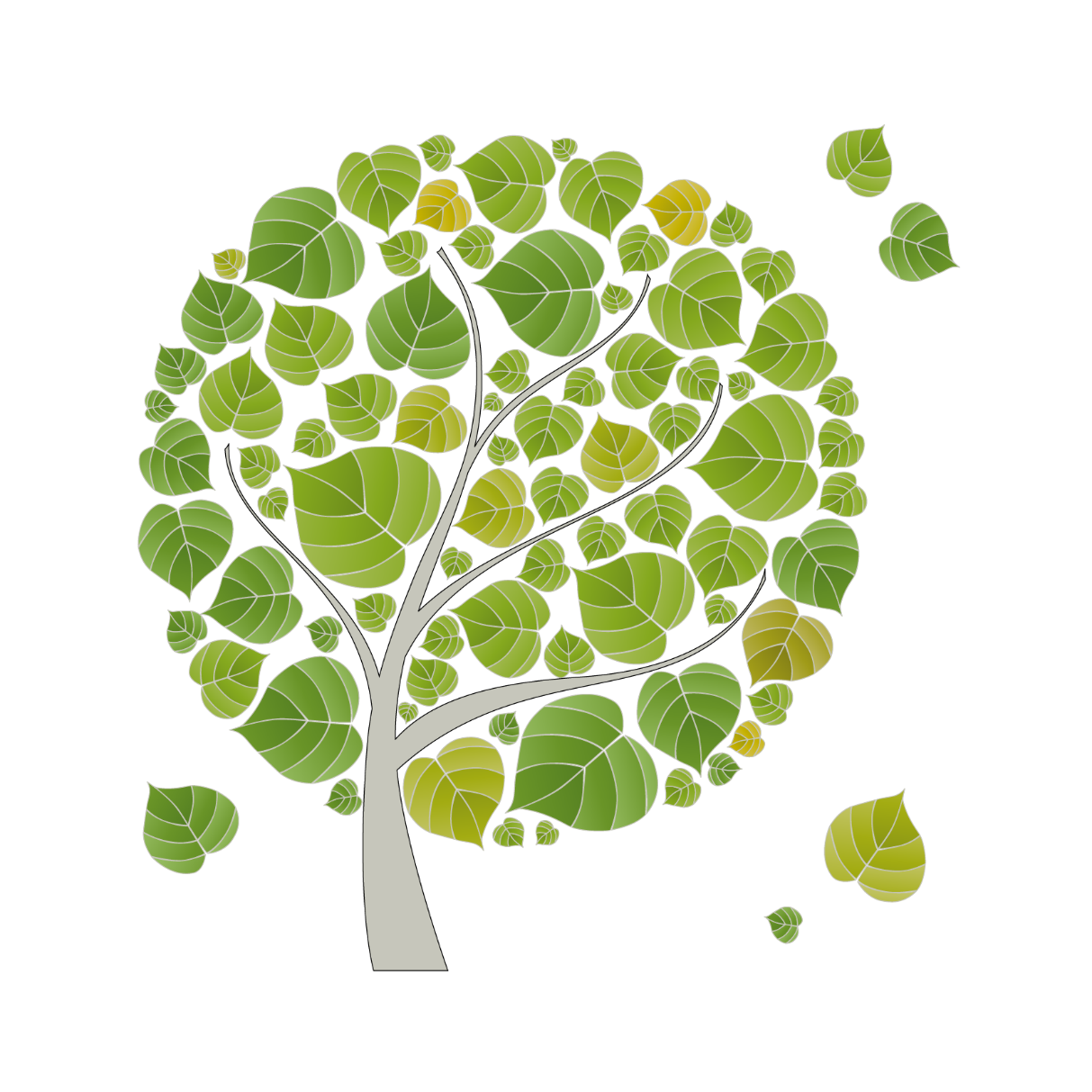 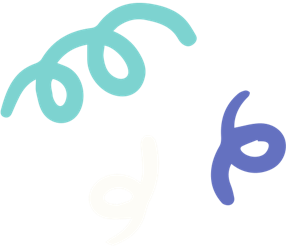 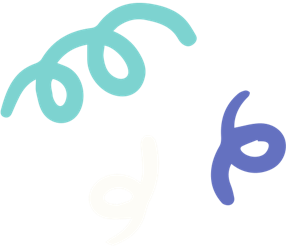 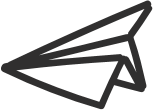 Chúc các con học tốt!
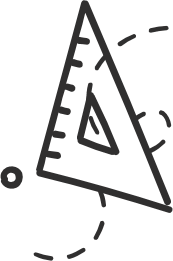 12
12
12 : 3
12
15
15
15 : 3
15
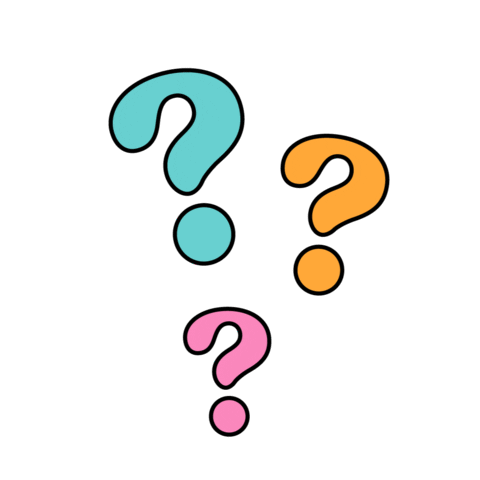 Rút gọn phân số:
Ta có:
=
=
4
4
Vậy
=
5
5
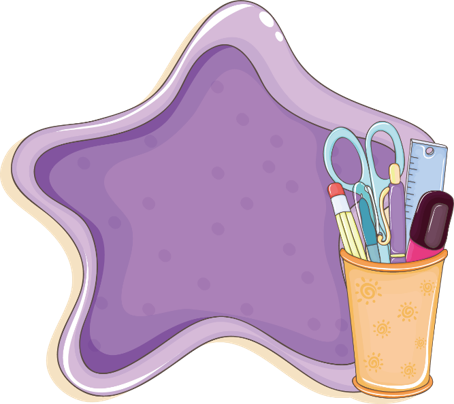 [Speaker Notes: Click vào ngôi sao tím để trở về slide trò chơi]
20
20
20 : 10
20
25
25
25 : 5
25
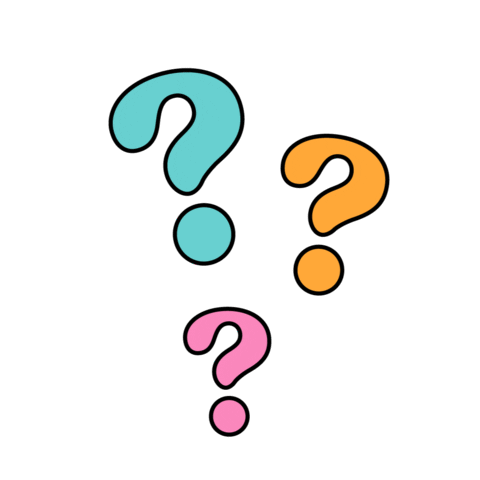 Rút gọn phân số:
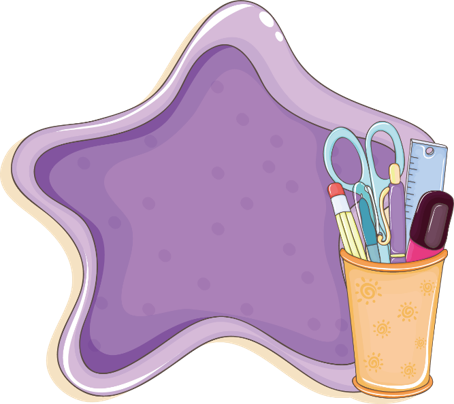 Ta có:
=
=
2
2
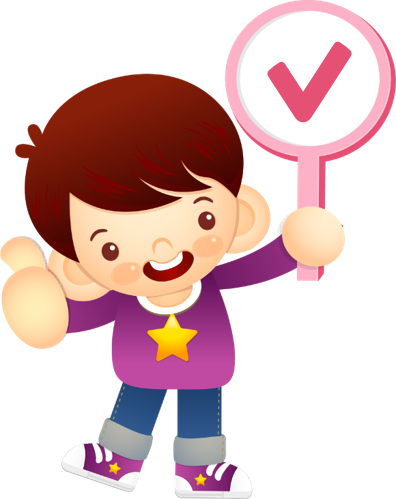 Vậy
=
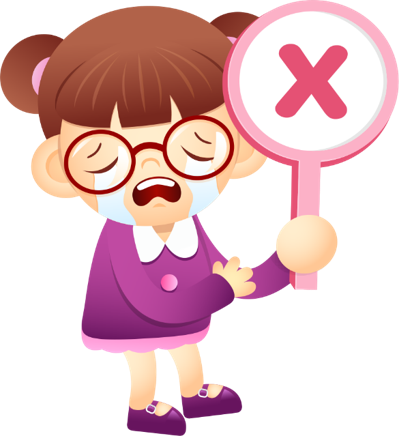 5
5
[Speaker Notes: Click vào ngôi sao tím để trở về slide trò chơi]
20
10
5
25
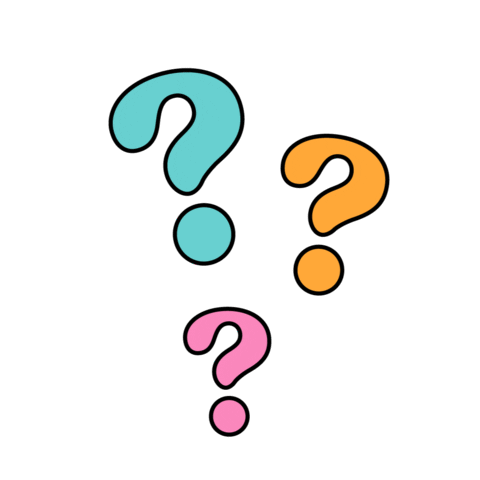 Phân số tối giản là phân số:
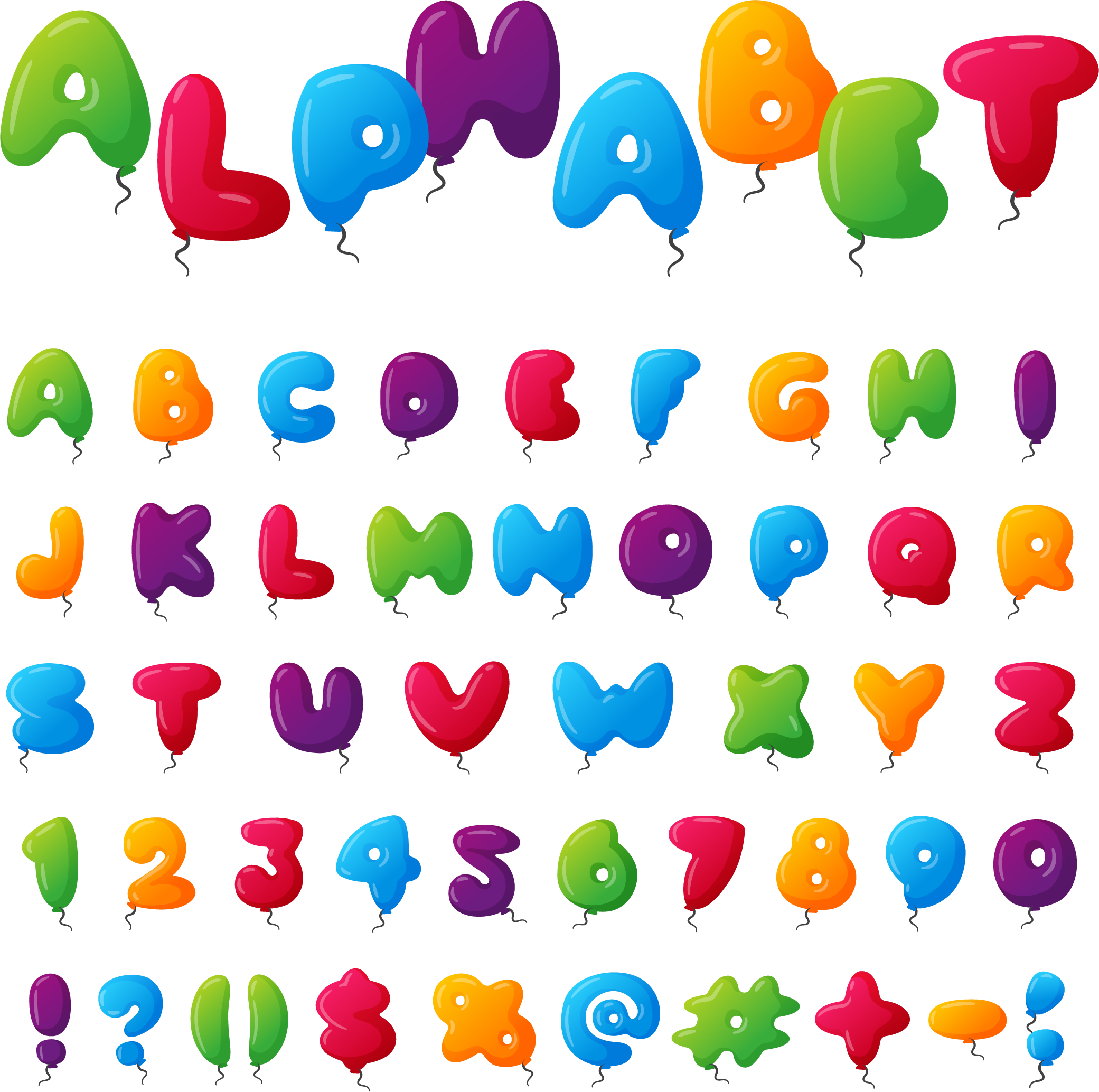 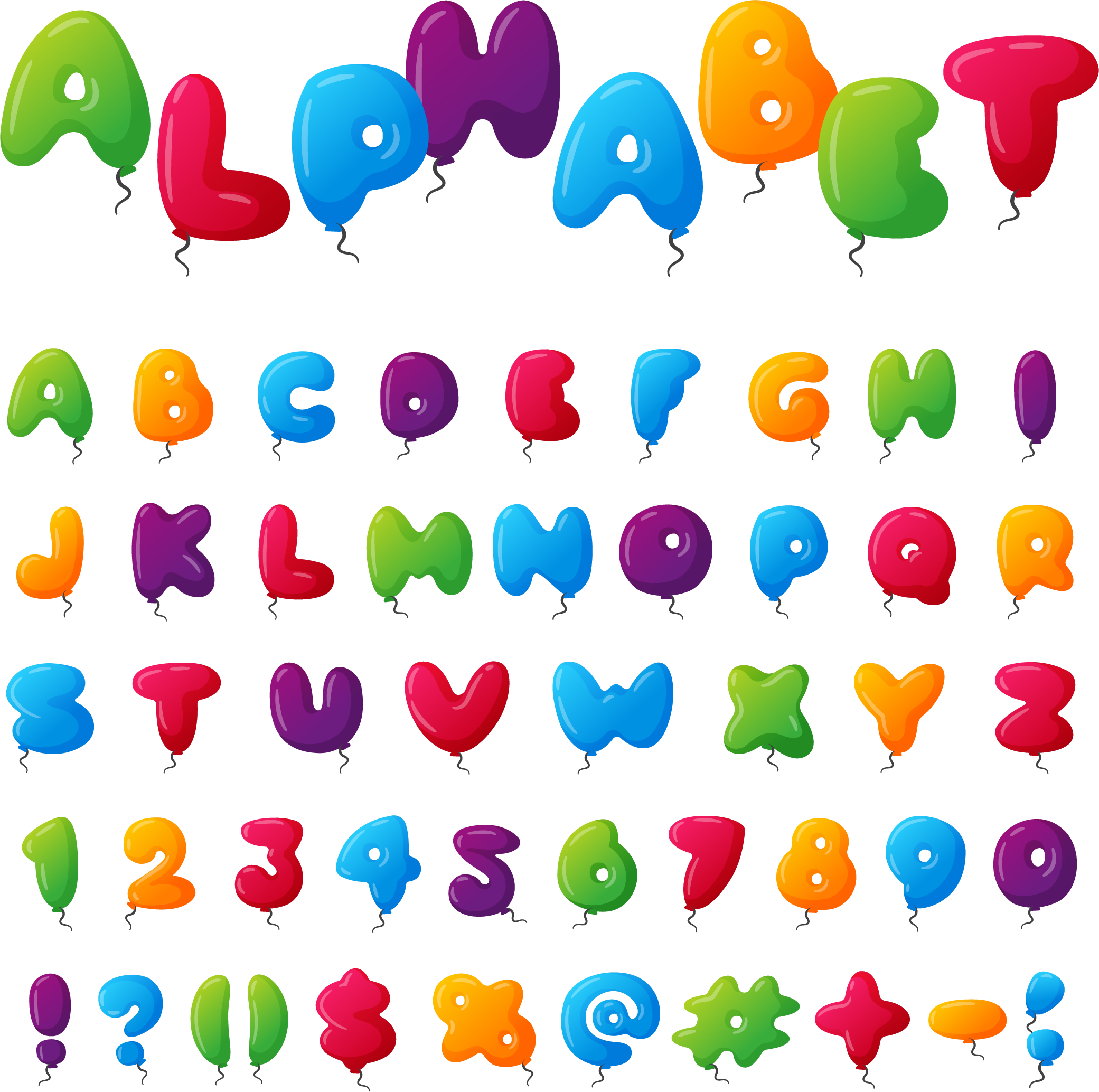 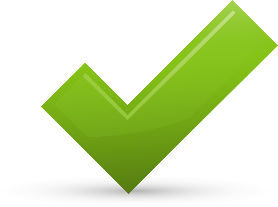 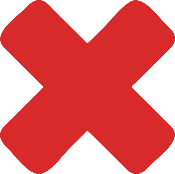 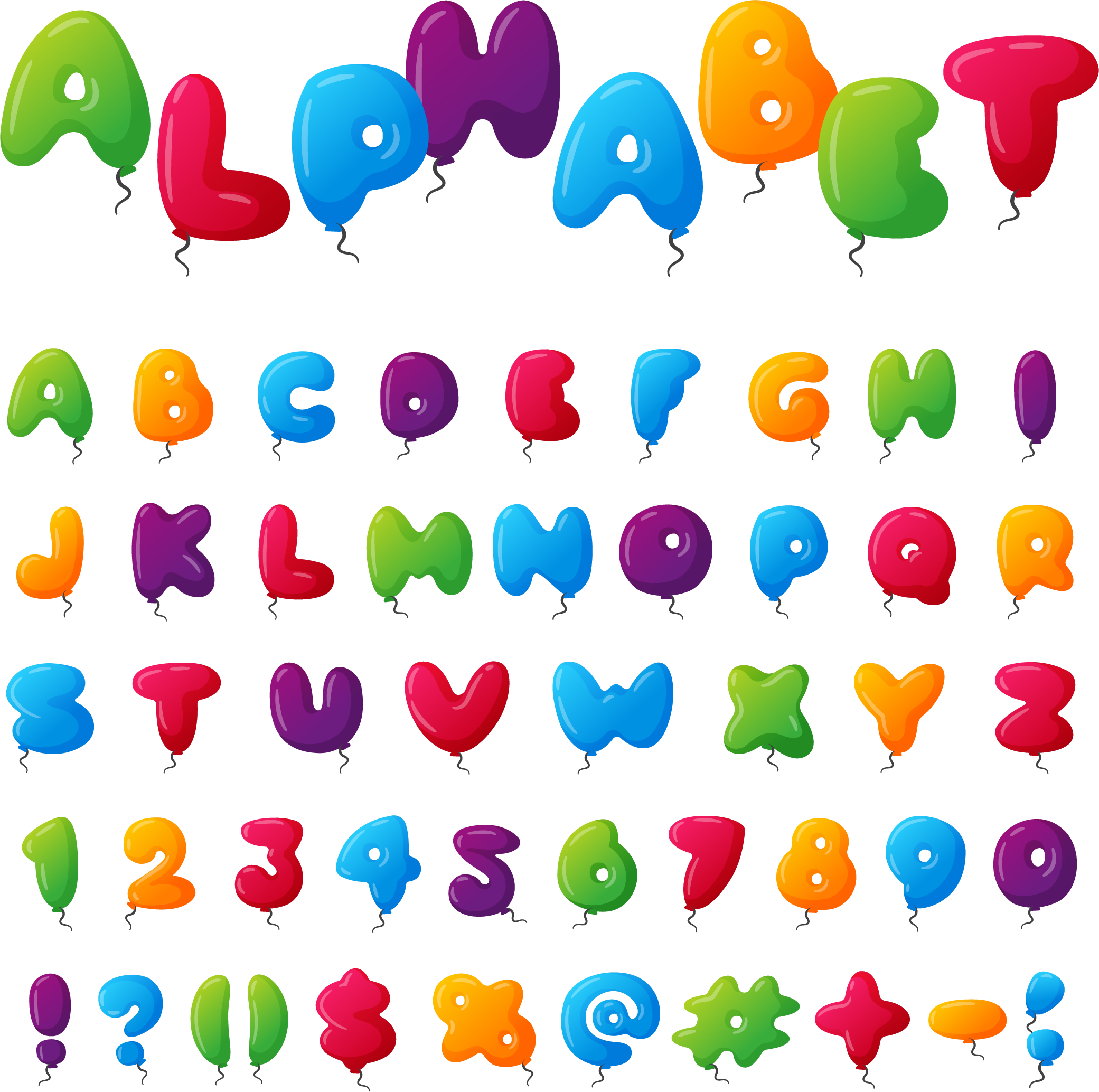 2
12
15
5
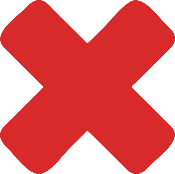 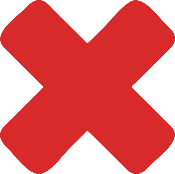 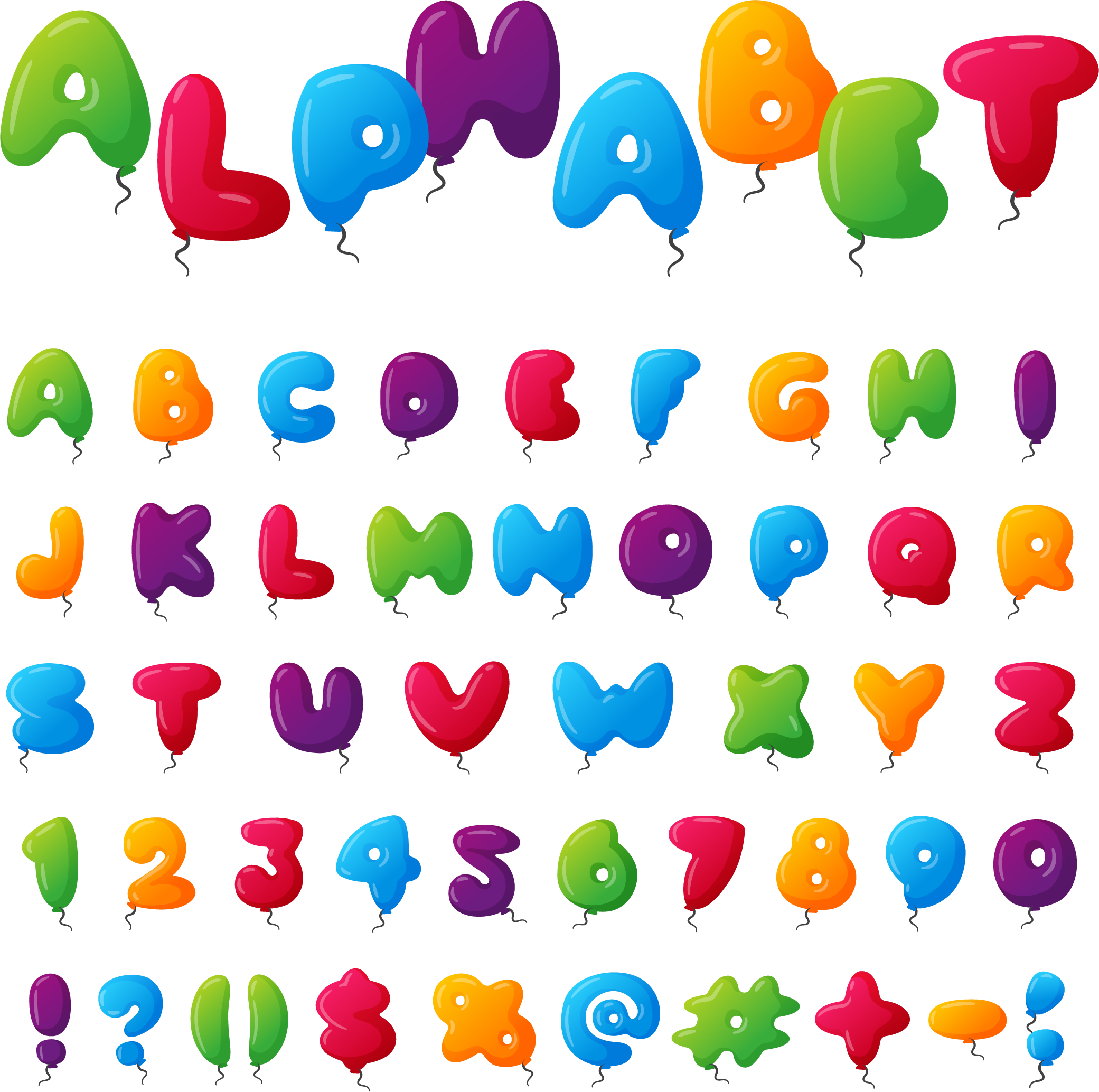 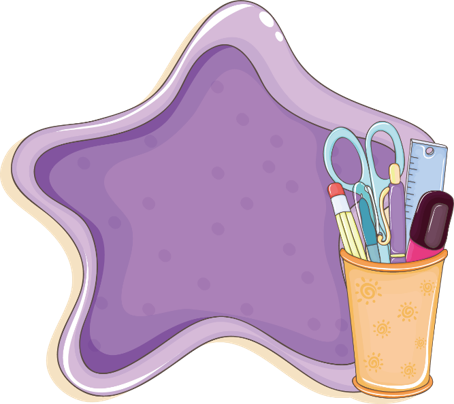 [Speaker Notes: Click vào ngôi sao tím để trở về slide trò chơi]